CONSFĂTUIREA INSPECTORILOR ȘCOLARI DE LIMBA ȘI LITERATURA ROMÂNĂ
SEPTEMBRIE 2018
ANUL ȘCOLAR 2018-2019
BINE AȚI VENIT!
Insert the title of your subtitle Here
PRIORITĂȚI EDUCAȚIONALE
Insert the title of your subtitle Here
Relaționarea formării competențelor cu evaluarea acestora
Elaborarea unor sarcini de lucru care să evite simpla reproducere a unor informații, a            regulilor gramaticale, a canoanelor
Accentuarea dimensiunii conștiente a învățării, prin proiectarea activităților de învățare care să stimuleze gândirea critică și creativă a elevilor;
Centrarea predării pe     formarea  competențelor
PREDAREA – ÎNVĂȚAREA – FORMAREA    COMPETENȚELOR
Utilizarea elementelor de noutate (input audio – video, sarcini de lucru di-versificate, atractive etc.)
Crearea unor contexte de învățare care să determine exprimarea            perspectivei personale și creativitatea
EVALUAREA COMPETENȚELOR
Insert the title of your subtitle Here
2
1
3
3
1
2
Utilizarea unor sarcini de    lucru diverse, inedite,
atractive, care să stimuleze participarea elevilor; 
Utilizarea mijloacelor de evaluare alternative
Proiectarea și diversificarea activităților de evaluare, astfel  încât să stimuleze gândirea     analitică, sintetică, creativă
Elaborarea itemilor/sarcinilor de evaluare pe competență.
Curriculum la limba și literatura română
Clasa a VI-a
Programele școlare pentru clasa a V-a, cuprinse în Anexa 2 a         OMEN nr. 3393/28.02.2017 se aplică în sistemul de învățământ        începând cu anul școlar 2017-2018;
- programele școlare pentru clasa a VI-a începând cu anul școlar     2018-2019
sugerează tipuri de activități de evaluare specifice fiecărei      competențe
este structurată pe    formarea – evaluarea  competențelor
02
01
include procesele de construcție a     competenței
stimulează exprimarea punctului de vedere și creativitatea
04
03
Introducerea elementelor de interculturalitate
indică tipuri de activități specifice         formării acestora
06
05
Opțiuni ale noii programe
aprobate prin OMEN nr. 3393/28.02.2017
Identitate națională și interculturalitate
Integrare lingvistică
Studiul gramaticii
Competențe
În domeniul studiului 
gramaticii, frecvența
 erorilor de utilizare a limbii
 române a condus la 
eliminarea unor 
conținuturi care nu pot fi 
înțelese corect de către 
elevii de gimnaziu (diateza reflexivă cu toate nuanțele, subiectiva și predicativa, 
tipuri mai dificile de 
circumstanțiale etc.)
Componentele 
programei urmează 
logica domeniului, 
dezvoltând competențe generale care se 
circumscriu 
competențelor- cheie, a căror miză este să
 faciliteze integrarea 
lingvistică și culturală a 
elevului în 
spațiul național
Noua programă a eliminat din procesul de învățare  
 teoretizarea excesivă și   abstractizarea, 
înlocuindu-le cu elemente concrete, accesibile pentru acest ni-vel de vârstă și 
care pot  conduce, prin 
înțelegerea  celor învățate, la formarea de competențe
Noua programă repune în poziție centrală 
identitatea proprie 
inserată în contextul 
identității naționale, 
care implică și 
asumarea de către elevi a valorilor românești, în raport cu valorile 
universale.
Important!
Foarte important este ca elevul să poată face și lectura imaginii, transferând 
astfel alte coduri de comunicare, în codul lingvistic. 
Procesul este complex, dar aspectul funcțional are o importanță majoră în 
asigurarea inserției sociale (reclama, opera de artă plastică etc.). 
Prin acest transfer dintr-un cod în altul (proces de codare-decodare), elevul 
face un exercițiu de logică, prin care se ating toate competențele-cheie, cu 
focalizare pe dezvoltarea abilității de a participa într-un mod eficient și 
constructiv la viața socială și de a se implica în mod activ și democratic în  
societățile din ce în ce mai variate.
La fiecare oră, profesorul va avea grijă ca proiectarea personalizată a 
demersului didactic să cuprindă toate domeniile de conținut, cu pondere 
adaptată.
Planul-cadru – 
OMEN 3590/05.04.2016
Așteptările exprimate față de elevi la    sfârșitul învățământului gimnazial, prin  raportare la: 
Cerințele exprimate în Legea educației naționale nr.1, cu modificările și completările ulterioare
Documente de politică educațională
Studii de specialitate
Planul-cadru pentru învățământul gimnazial
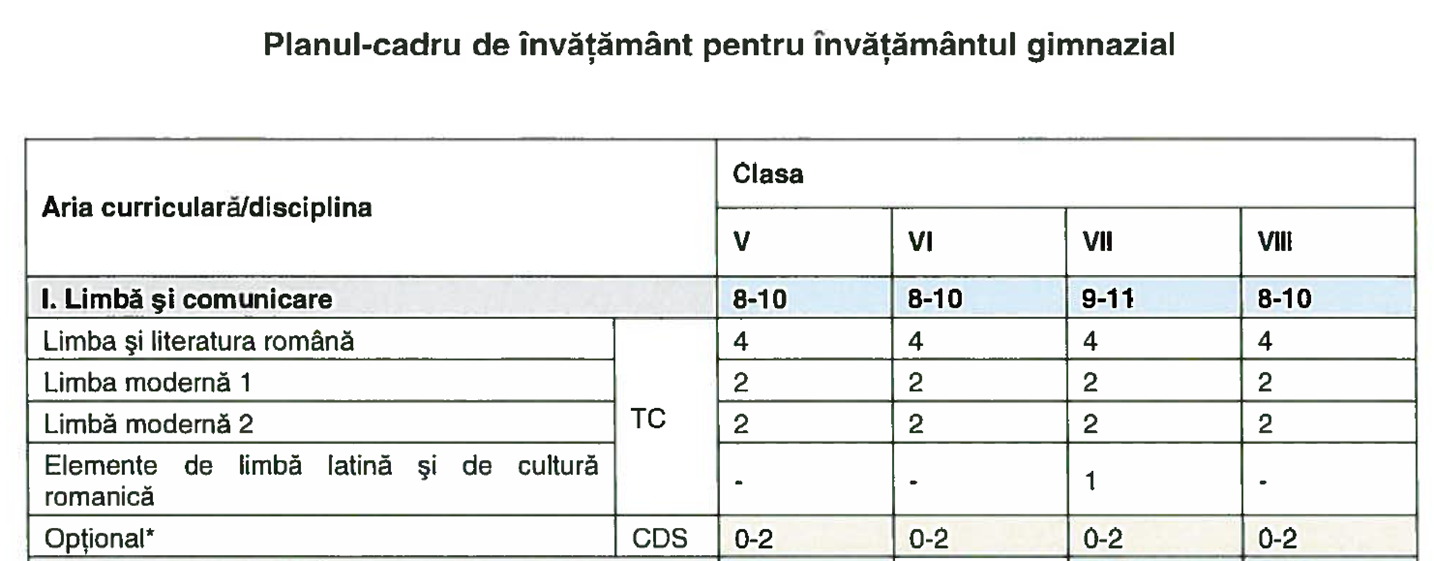 Structura programei şcolare
Programa cuprinde: 
o notă de prezentare, 
competenţe generale, 
competenţe specifice şi conţinuturi,  activități de învățare,
sugestii metodologice.
Competenţele generale au un grad ridicat de generalitate şi complexitate şi au 
rolul de a orienta demersul didactic către achiziţiile finale ale elevului. Ele sunt 
urmărite pe întreg parcursul ciclului gimnazial.
Competenţele specifice sunt derivate din competenţele generale, fiind etape în  dobândirea acestora şi sunt vizate pe parcursul fiecărei clase
Competenţelor specifice li se asociază prin programă unităţi de conţinut. 
Componenta fundamentală a programei este cea referitoare la competenţe     specifice şi conţinuturi. 
Activităţile de învăţare reprezintă exemple de sarcini de lucru prin care se 
dezvoltă competenţele specifice (aceste enunţuri sunt orientative).
Conţinuturile constituie baza de operare pentru dezvoltarea competenţelor
Sugestiile metodologice au rolul de a orienta profesorul în organizarea 
demersului didactic pentru a reuşi să faciliteze dezvoltarea competenţelor.
Proiectarea didactică reprezintă un demers care asigură organizarea și desfășurarea 
corectă și eficientă a activității de predare-învățare-evaluare în cadrul învățământului 
preuniversitar. În acest context, realizarea unor planificări eficiente, în baza programelor și a
planurilor-cadru în vigoare și corelate cu nivelul inițial al beneficiarilor primari ai educației și 
contextul în care  urmează a se desfășura activitățile de predare-învățare-evaluare 
programate, este o obligație elementară a fiecărui cadru didactic.

Proiectarea demersului didactic presupune:
3.1. lectura personalizată a programelor şcolare;
3.2. planificarea calendaristică;
3.3. proiectarea secvenţială (a unităţilor de învăţare).

Lectura programei se realizează „pe orizontală” în următoarea succesiune:
Competenţe generale – Competenţe specifice – Conţinuturi – Activităţi de învăţare
Planificările trebuie adaptate de fiecare cadru didactic situației concrete în care acesta își desfășoară activitatea, respectiv nivelului inițial al elevilor    (stabilit prin teste predictive la începutul anului școlar), contextului obiectiv (socio-economic) și contextului motivațional specific unității școlare și 
     comunității locale în ansamblu. 
Din acest motiv, prezentarea acestor planificări nu are ca scop preluarea    lor de către cadrele didactice în forma prezentată, ci stimularea acestora   pentru realizarea unor planificări proprii, 
prin prelucrarea și adaptarea de către profesor, prin contextualizare la   specificul fiecărei clase.

În realizarea planificărilor, cadrele didactice vor ține cont de 
obligativitatea respectării programelor, nu a unui manual anume.
Planificarea anuală
Din punct de vedere formal, planificarea anuală are anumite elemente de specificitate și  poate fi realizată potrivit rubricaţiei de mai jos:
Din punct de vedere formal, proiectul unei unități de învățare poate fi realizat potrivit modelului de mai jos:
Conținuturi – Comunicare orală
Insert the title of your subtitle Here
Conținuturi – Comunicare orală
Insert the title of your subtitle Here
Elemente de construcție a comunicării
− Predicatul nominal. Verbul copulativ a fi; numele predicativ. Acordul numelui       predicativ
− Subiectul neexprimat (inclus, subînțeles)
− Complementul. Complementul direct, complementul indirect în dativ și 
complementul prepozițional. Circumstanțialul de mod, circumstanțialul de
timp, circumstanțialul de loc. Norme de punctuaţie (virgula)
− Verbul. Moduri verbale și timpurile lor: conjunctivul şi condiţionalul optativ.
Posibilități combinatorii ale verbului. Prepoziţia
− Substantivul. Substantive colective. Substantive defective. Cazul. Articolul          genitival. Punctuaţia vocativului. Corelarea funcției sintactice cu cazul morfologic. Posibilități combinatorii ale substantivului
Gramatică
− Pronumele personal (flexiune cazuală). Pronumele reflexiv (diferența
între pronumele reflexiv și pronumele personal). Posibilități combinatorii ale
pronumelui. Anticiparea și reluarea prin clitice pronominale în cazul unor 
complemente. Aspecte ortografice.
− Adjectivul. Posibilități combinatorii ale adjectivului
− Adverbul. Tipuri de adverbe (de mod, de timp, de loc). Gradele de comparație
Ortoepie şi ortografie
− Structura fonologică a cuvintelor: diftong, triftong, hiat
− Despărțirea în silabe (principiul fonetic)
Vocabular
− Cuvântul: formă şi sens (sensul de bază și sensul secundar; sensul propriu, 
sensul figurat)
− Rolul contextului în crearea sensului
− Omonime. Cuvinte polisemantice
ELEMENTE DE INTERCULTURALITATE
Variaţie stilistică − Limbă vorbită. Limbă scrisă
Valori etice în legendele popoarelor
− Limba română în Europa; comunitatea lingvistică a vorbitorilor de limbă
română de pretutindeni
− Valori ale culturii populare în spațiul românesc
Competențe generale ale programei
aprobate prin OMEN nr. 3393/28.02.2017
Participarea la interacţiuni verbale în diverse situaţii de comunicare, prin receptarea şi producerea textului oral 
Receptarea textului scris de diverse tipuri 
Redactarea textului scris de diverse tipuri 
Utilizarea corectă, adecvată şi eficientă a limbii în procesul comunicării orale și scrise 
Exprimarea identității lingvistice și culturale proprii în context național și 
      internațional
Competențe specifice ale programei
aprobate prin OMEN nr. 3393/28.02.2017
1.1. Rezumarea, pe baza informațiilor explicite şi implicite, a unor pasaje din diverse tipuri de texte orale narative, monologate şi dialogate
1.2. Prezentarea unor informații, idei, sentimente şi puncte de vedere în  texte orale, participând la discuții pe diverse teme sau pornind de la textele citite/ascultate
1.3. Adecvarea comunicării nonverbale şi paraverbale la o situație dată, evidențiind ideile și atitudinile, în situații de comunicare faţă-în-faţă sau mediată
1.4. Participarea la interacțiuni verbale simple cu mai mulți interlocutori, având în vedere cantitatea şi relevanța informației transmise și primite
Competențe specifice ale programei
aprobate prin OMEN nr. 3393/28.02.2017
2.1. Corelarea informațiilor explicite şi implicite din texte literare și nonliterare, continue, discontinue și multimodale
2.2. Rezumarea unor texte, cu grade diverse de dificultate
2.3. Prezentarea unor răspunsuri personale, creative şi critice pe marginea unor texte diverse 
2.4. Manifestarea preocupării de a înţelege diverse tipuri de     texte citite
2.5. Identificarea strategiilor de lectură, a volumului și a 
diversității materialelor citite
Competențe specifice ale programei
aprobate prin OMEN nr. 3393/28.02.2017
3.1. Redactarea unui rezumat, a unui text, pe un subiect la 
alegere, având în vedere etapele procesului de scriere și 
structurile specifice, pentru a comunica idei și informații sau pentru a relata experiențe trăite sau imaginate
3.2. Redactarea, individual şi/sau în echipă, a unui text 
complex, cu integrarea unor tabele
3.3. Adecvarea textului scris la situația și scopul de comunicare
3.4. Analizarea dificultăților de redactare, oferind soluții, pe 
baza criteriilor propuse de profesor şi discutate cu colegii
Competențe specifice ale programei
aprobate prin OMEN nr. 3393/28.02.2017
4.1. Utilizarea structurilor sintactice şi morfologice de bază ale  limbii 
române standard pentru înțelegerea şi exprimarea corectă şi precisă a 
intenţiilor comunicative
4.2. Aplicarea conștientă a achizițiilor lexicale şi semantice de bază, din       limba română standard, pentru exprimarea corectă a intenției comunicative
4.3. Valorificarea achizițiilor fonetice de bază, în realizarea propriei pronunții şi scrieri şi pentru evaluarea pronunției şi scrierii celorlalţi, prin raportarea la normă, cu scopul corectării erorilor în comunicare
4.4. Utilizarea deprinderilor dobândite pentru monitorizarea corectitudinii     comunicării, prin raportarea la normă
4.5. Redactarea unor texte, valorificând gândirea logică şi competenta         lingvistică, în procesul de învățare pe tot parcursul vieţii
Competențe specifice ale programei
aprobate prin OMEN nr. 3393/28.02.2017
5.1. Investigarea unor obiceiuri și tradiții românești și ale unor comunități 
etnice de pe teritoriul României
5.2. Analiza unor elemente comune identificate în cultura proprie și în 
cultura altor popoare
CONCLUZII
Din perspectiva demersului educaţional centrat pe competenţe și pe nevoile     elevului, programa şcolarặ pentru Limba și literatura română recomandă:
proiectarea curriculară centrată pe competenţe şi dezvoltarea unei 
strategii didactice care să urmărească formarea acestor competenţe;
utilizarea cu preponderenţă a evaluării continue, formative;
dozarea conţinuturilor predării în funcţie de nevoile de comunicare ale 
celui care învaţă;
corelarea competenţelor specifice cu o serie de forme de prezentare a   conţinuturilor;
utilizarea, alături de formele şi instrumentele clasice de evaluare şi unor  forme şi instrumente complementare, aşa cum sunt: proiectul, portofoliul, autoevaluarea, evaluarea în perechi, observarea sistematică a activităţii şi a comportamentului elevilor;
corelarea directă a rezultatelor evaluării cu competenţele specifice vizate de 
    programa şcolară;
valorizarea rezultatelor învăţării prin raportarea la progresul şcolar al fiecărui elev;
recunoaşterea, la nivelul evaluării, a experienţelor de învăţare şi a competenţelor dobândite în contexte non-formale sau informale;
asigurarea continuităţii şi a progresiei de la o clasă la alta, ţinând cont de             competenţele care se formează la elevi;
asigurarea unui demers didactic personalizat, instrumentul acestuia fiind unitatea de învăţare;
dezvoltarea abilităţilor de comunicare ale elevilor în contextul realităţii lor imediate
Programa clasa a VI-a – abordare comparativă
Competențe generale, sociale și civice
Programa clasa a VI-a – abordare comparativă
Conținuturi - COMUNICARE ORALĂ
Programa clasa a VI-a – abordare comparativă
Conținuturi - COMUNICARE ORALĂ
Abordare comparativă - Elemente de construcție a comunicării
Abordare comparativă - Elemente de construcție a comunicării
Abordare comparativă - Elemente de construcție a comunicării
Abordare comparativă - Elemente de construcție a comunicării
Programa clasa a VI-a – abordare comparativă
Programa clasa a VI-a – abordare comparativă
Abordare comparativă – Sintaxa propoziției
Abordare comparativă – Lectura
Programa clasa a VI-a – abordare comparativă
Abordare comparativă - Redactare
Abordare comparativă - Redactare
Elemente de interculturalitate
− Valori etice în legendele popoarelor 
− Limba română în Europa; comunitatea lingvistică a 
 vorbitorilor de limbă română de pretutindeni 
−Valori ale culturii populare în spațiul românesc
Mult succes în noul an școlar!